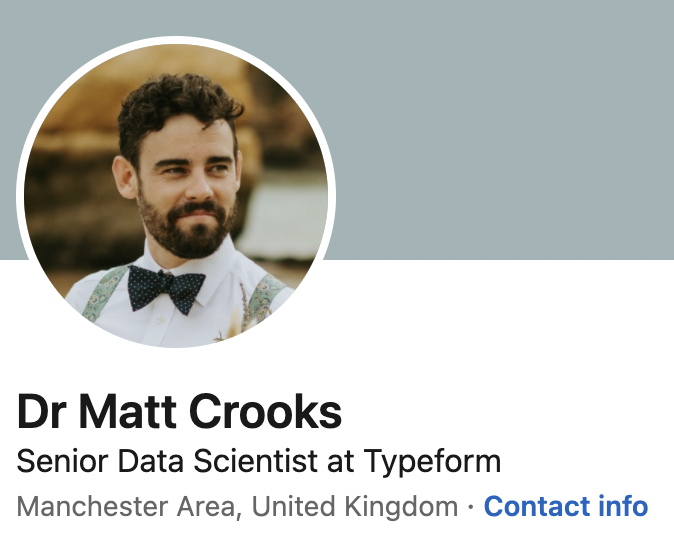 Academia
12 years at University of Manchester
MMath in 2010
Completed Maths PhD in 2014
Postdoc in Atmospheric Science until end 2017
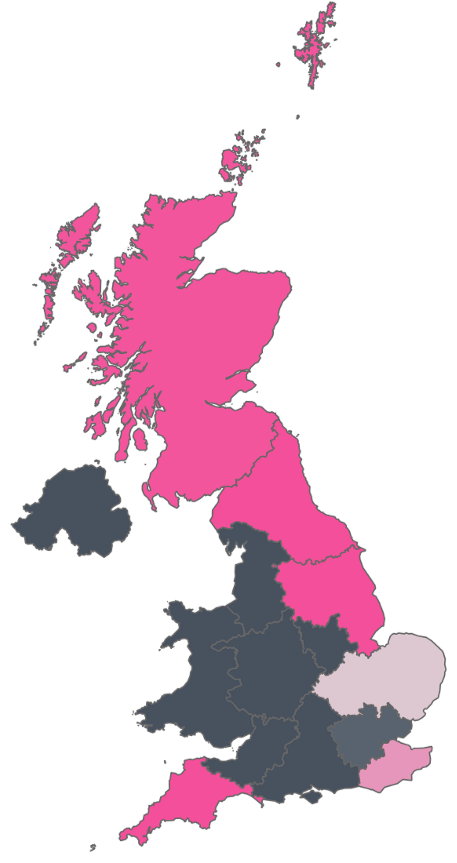 BBC Data Scientist
Predicting School Holidays from iPlayer streaming
R&D AI in Media Production
Efficient Learning
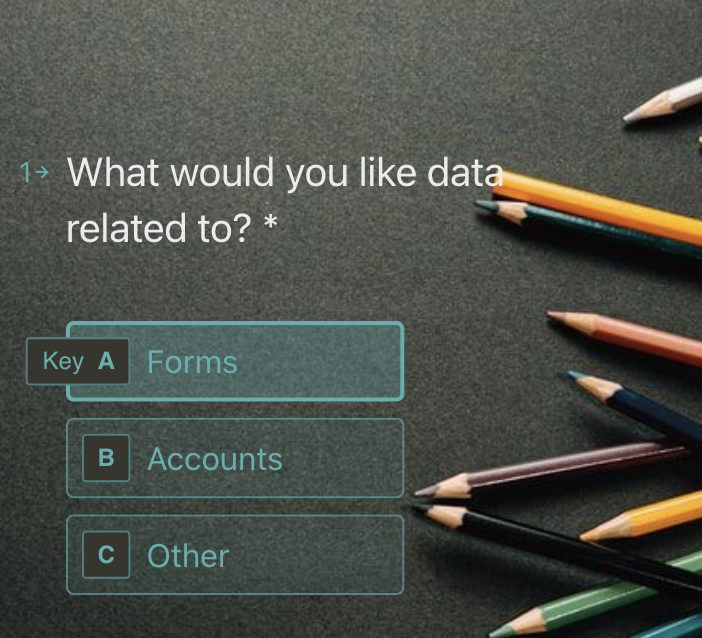 Typeform Data Scientist
AB testing
Propensity Models
Recommenders
Transferable Skills
Coding
Presenting/communication
Ideation/project scoping
Self-motivator
Recommendations
Don’t be scared or disappointed!
Prepare early - interviews are research
Don’t expect anyone to know what a postdoc is - lead with skills
Don’t take a pay cut